PDCWG Report to ROS 

Chair: Jimmy Jackson, CPS
Vice Chair: Vacant

ROS
April 07, 2022
Report Overview & Notes
Report Overview
Meeting Minutes
BAL-001-TRE-2 FMEs and IMFR
1 FME in the month of February
Frequency Control Report
Meeting Minutes
PDCWG Meeting 3/16/2022
ERCOT Inertia Analysis
Overview of the ROS meeting 
ERCOT Reports
Frequency Measurable Events Performance
Frequency Measurable Events
There was 1 FME in February
2/22/2022 6:18:28
Loss of 764 MW generation
Interconnection Frequency Response: 1,698 MW/0.1 Hz
37 Resources were evaluated. These includes,
35 Generation Resources
2  Controllable Load Resources
0 Energy Storage Resources    
3 of 35 Evaluated Generation Resources had less than 75% of their expected Initial Primary Frequency Response.
5 of 35 Evaluated Generation Resources had less than 75% of their expected Sustained Primary Frequency Response.
Interconnection Minimum Frequency Response (IMFR) Performance
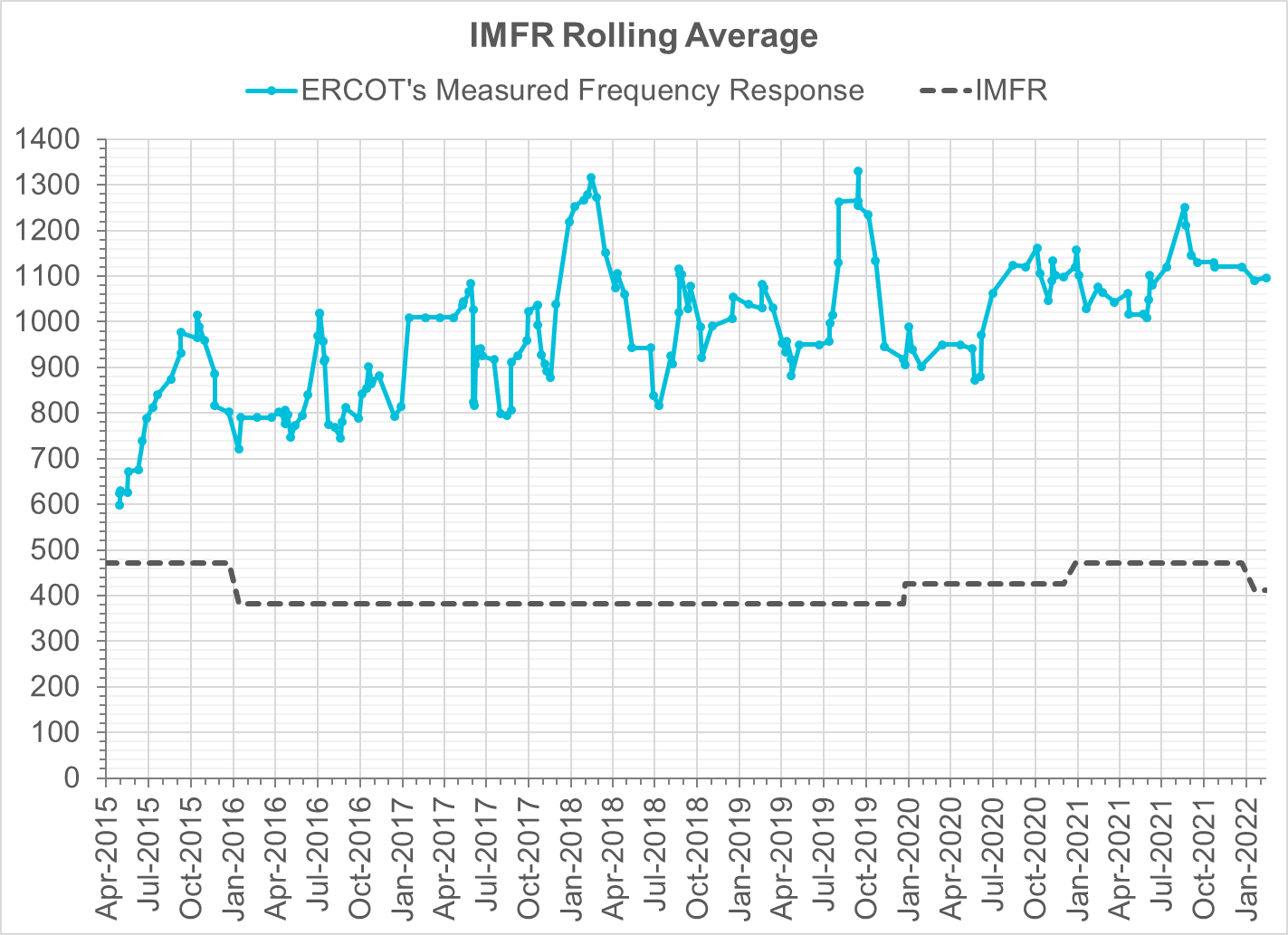 IMFR Performance currently
1096.30 MW/0.1HZ
Frequency Response Obligation (FRO): 412  MW/0.1 Hz
Questions?
February 2022
Frequency Control Report
CPS1 Performance
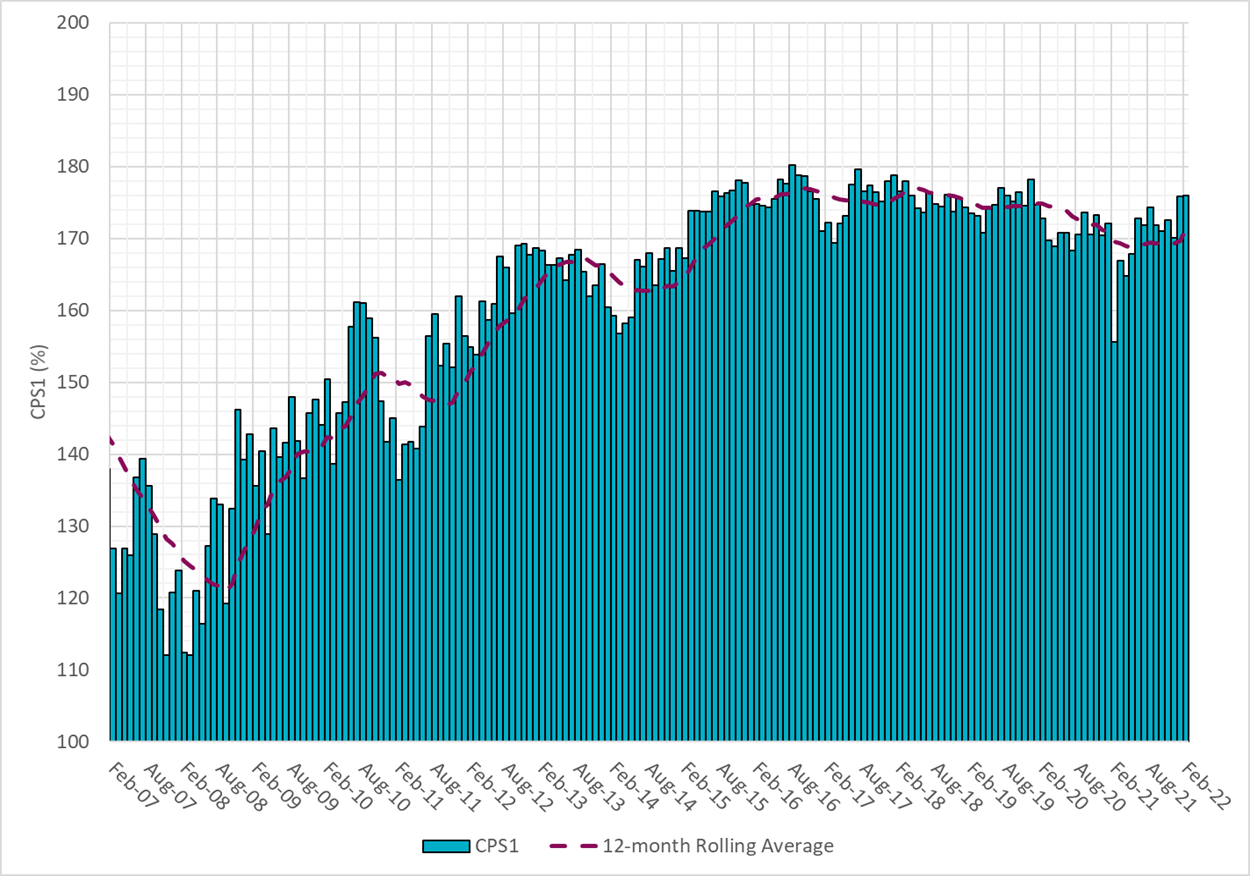 Current 12-Month Rolling Average: 171.30%
RMS1 Performance of ERCOT Frequency
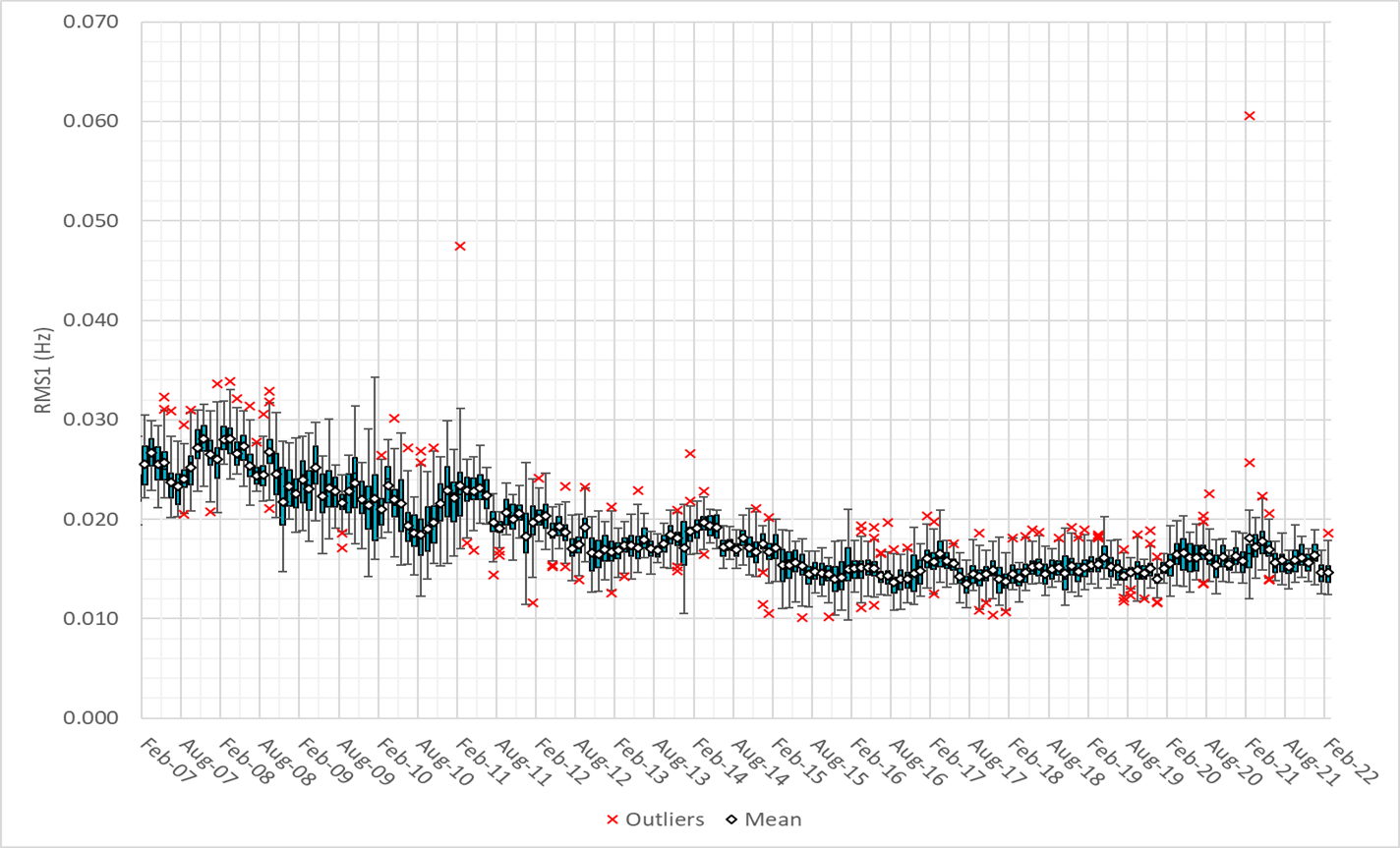 Frequency Profile Analysis
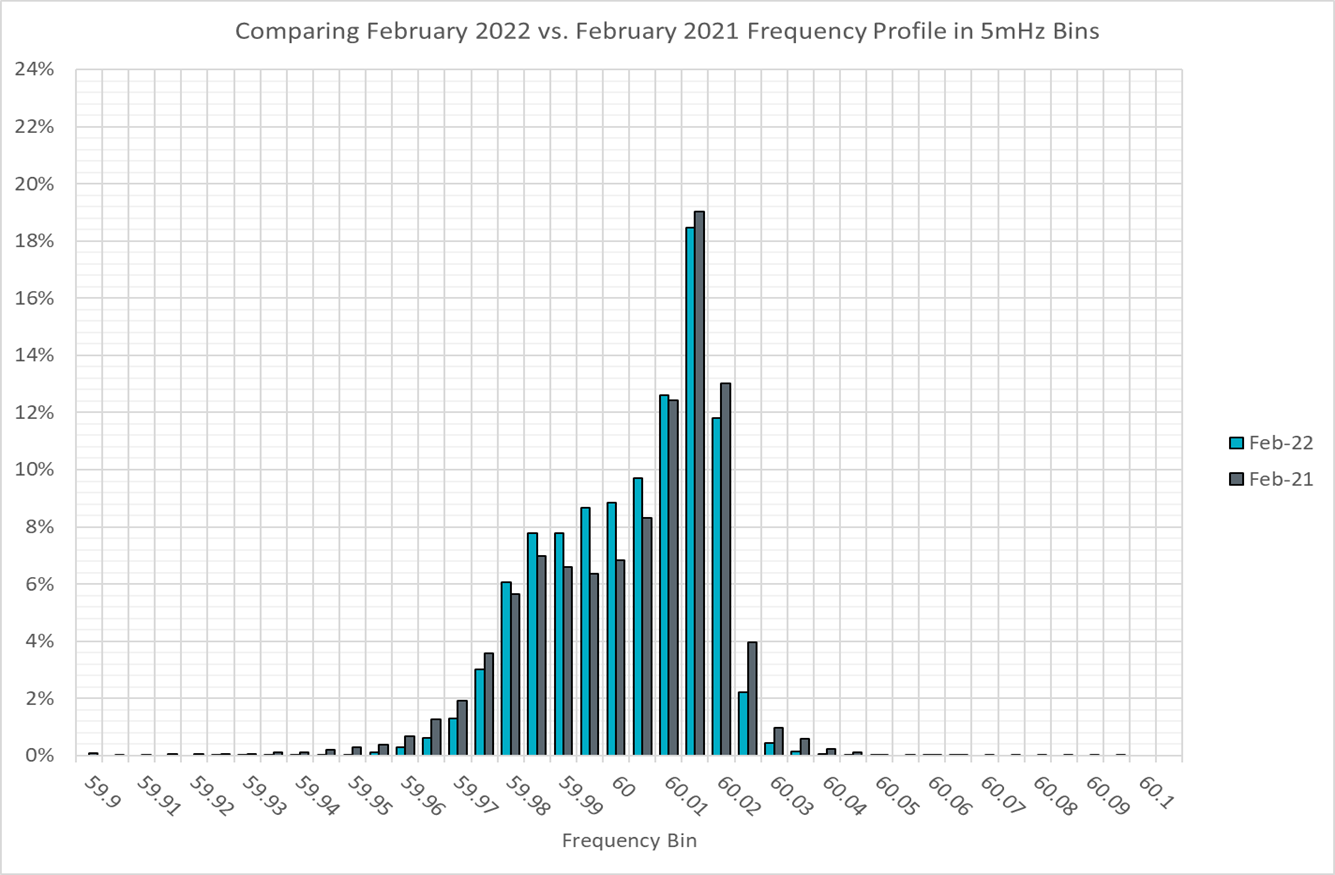 Time Error Corrections
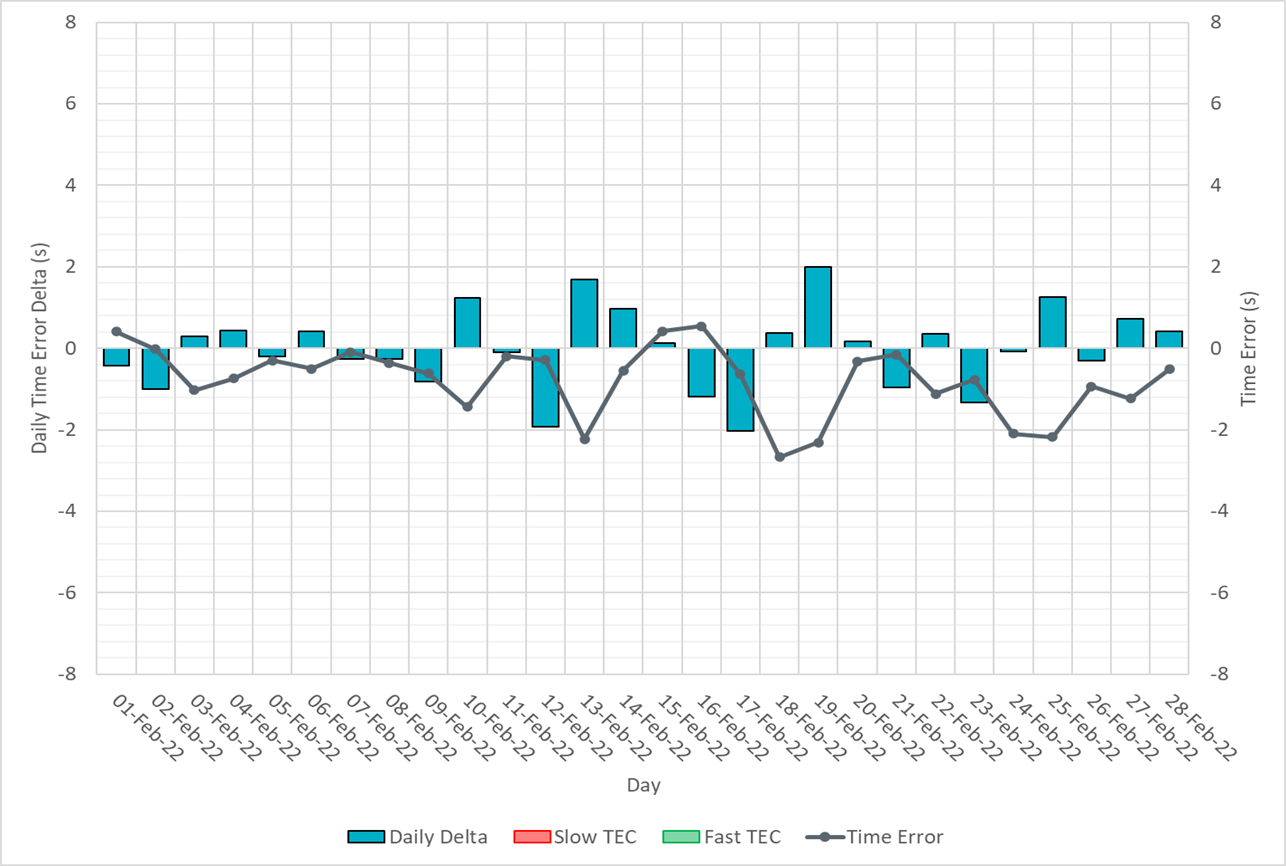 ERCOT Total Energy
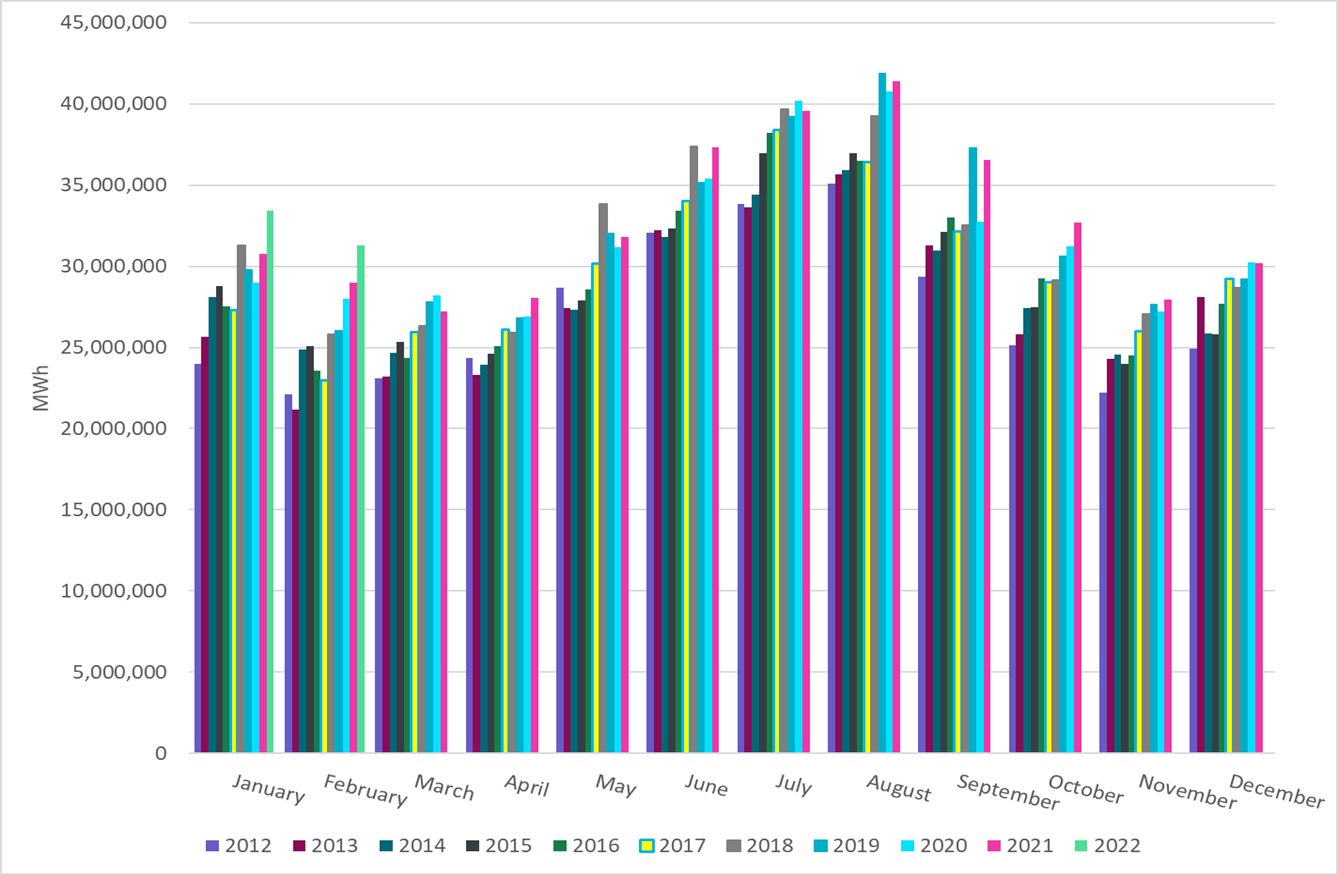 [Speaker Notes: 31,284,898 MWh]
ERCOT Total Energy from Wind Generation
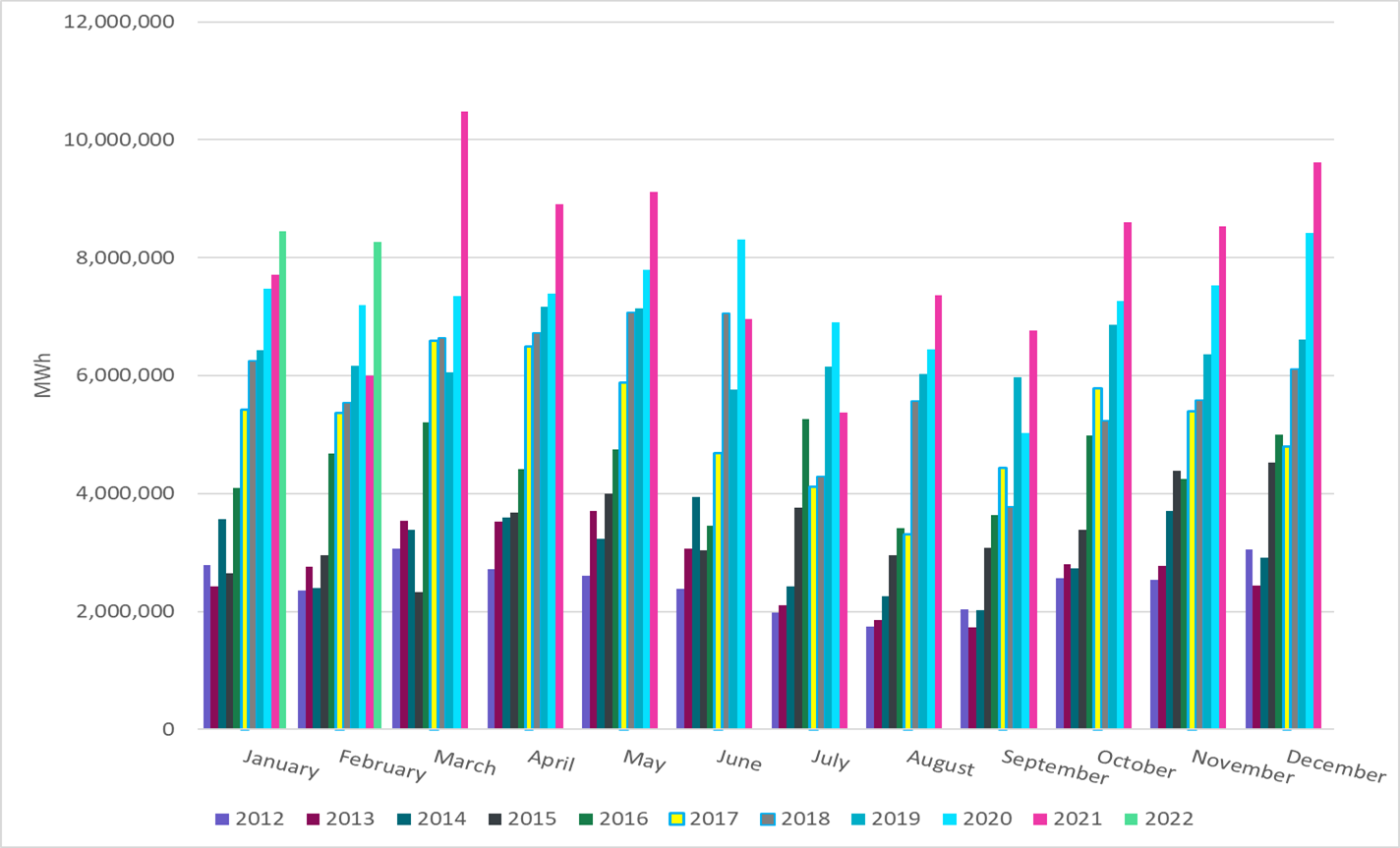 [Speaker Notes: 8,261,666   MWh]
ERCOT % Energy from Wind Generation
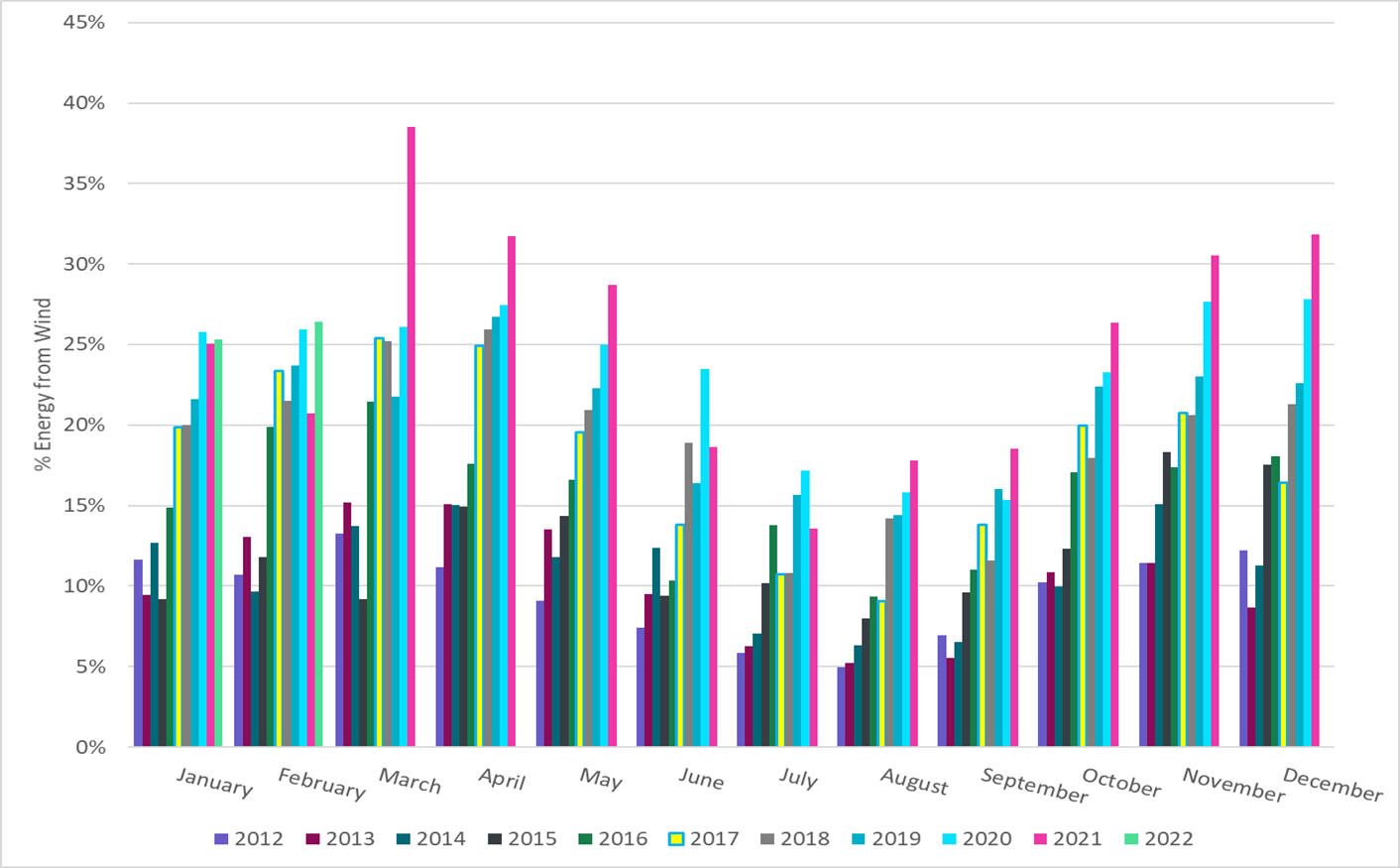 [Speaker Notes: 26.41%]
ERCOT Total Energy from Solar Generation
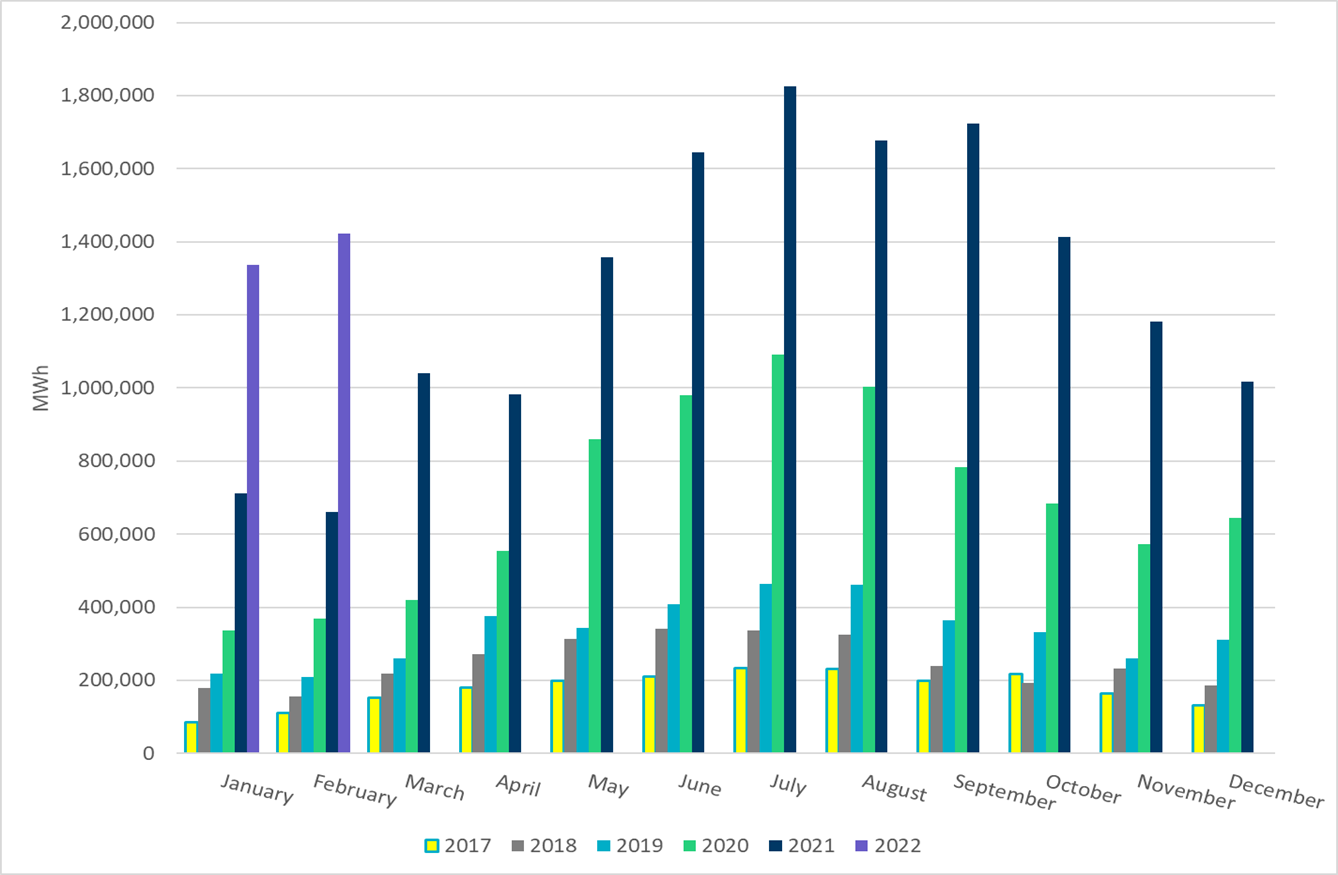 [Speaker Notes: 1,423,230  MWh]
ERCOT % Energy from Solar Generation
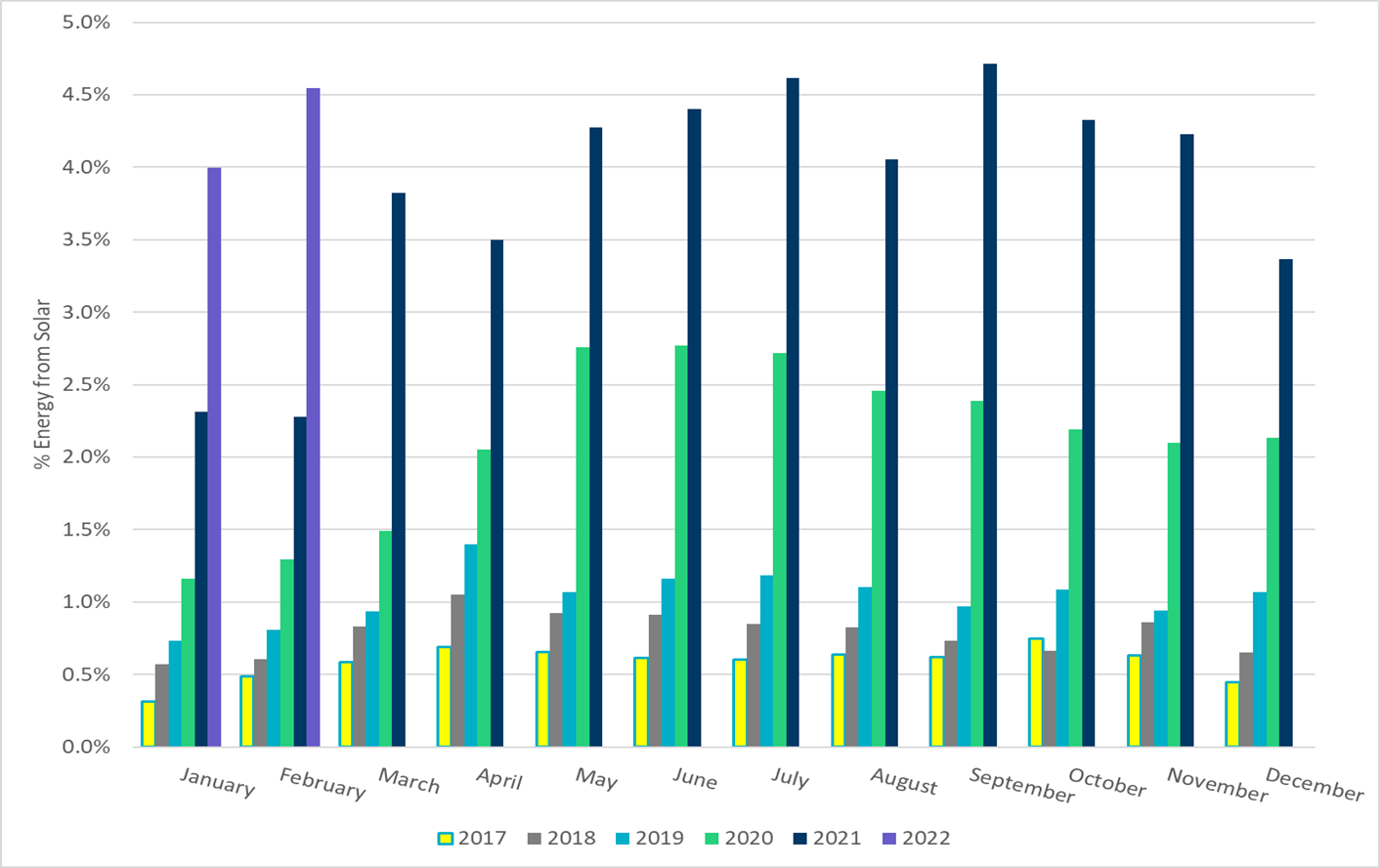 [Speaker Notes: 4.55 %]